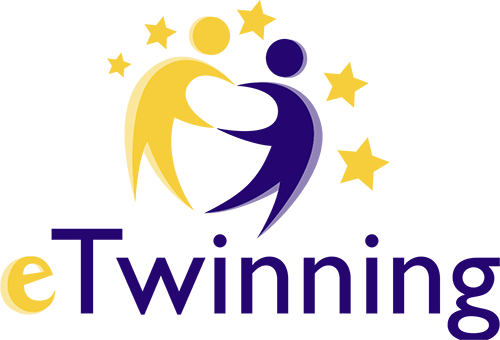 „eTwinning Live“ - naujasis įrankis Europos mokytojų bendradarbiavimui
2015 11 11

Laimutė Vidauskienė
1. eTwinning portalas
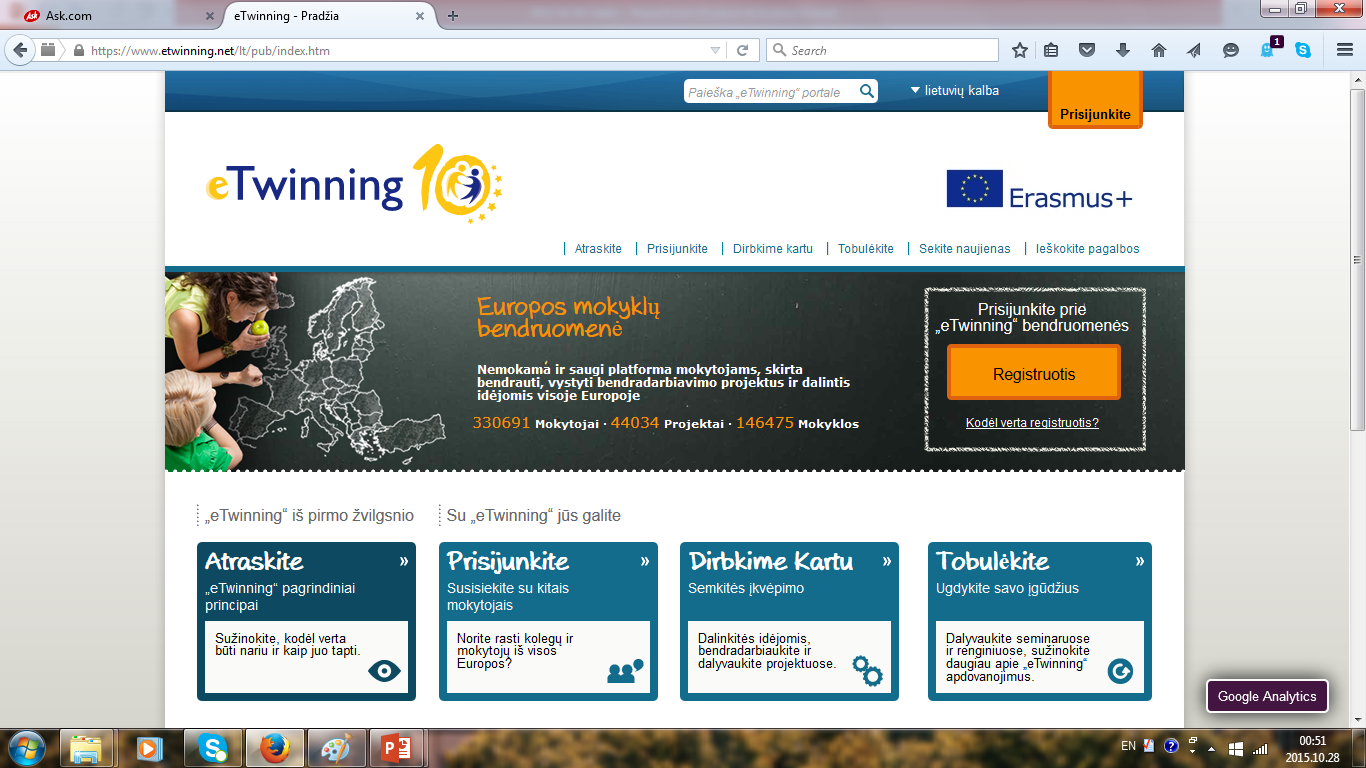 2. eTwinning Live
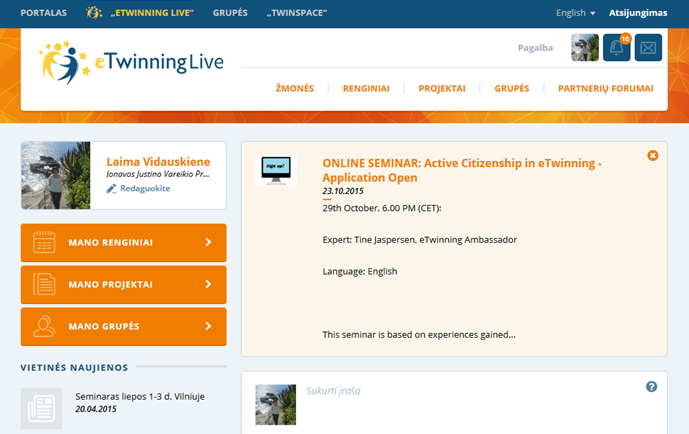 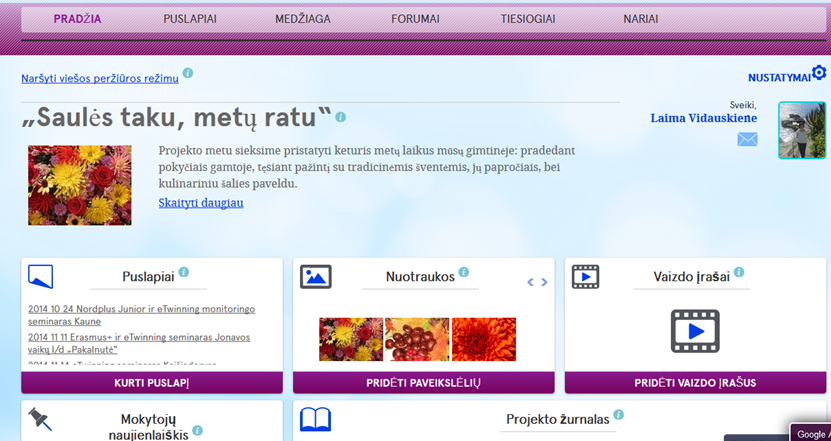 3. TwinSpace
Programoje „eTwinning“ nuolat vyksta ugdymo procesas. Tai gyva, nepaprastai įdomi erdvė, kurioje galite sutikti kolegas ir dalintis su jais mokymo veiklos bei projektų pavyzdžiais, profesinio tobulinimosi galimybėmis
eTwinning Live
Erdvė „eTwinning Live“ - tai vieta, kurioje programos „eTwinning“ dalyviai randa vieni kitus, kuria projektus, bendrauja ir bendradarbiauja tinkle.
Pradžios puslapyje pateikiamas informacijos srautas iš įvairių erdvės dalių. Šiame puslapyje galite greitai sužinoti, kas vyksta programoje „eTwinning”.
Pradžios puslapyje rasite nuorodas į visaspagrindines jūsų veiklas: renginius, projektus, grupes
Čia galite pradėti redaguoti savo profilį
Žmonės
Išplėstinė partnerių paieška
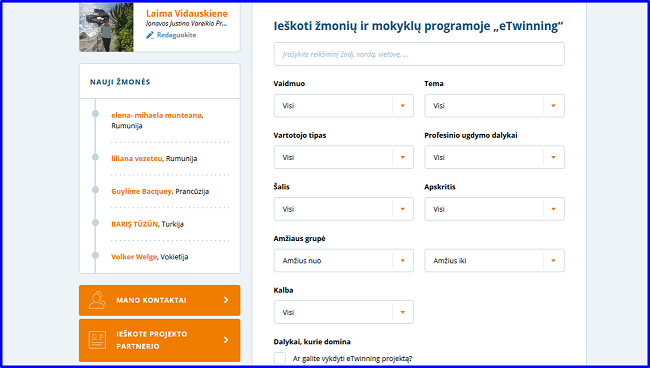 Partnerių forumai
Pasirinkite atitinkamą forumą (priklausomai nuo mokinių amžiaus kategorijos) ir sukurkite naują žinutę.
Skelbkite kuo išsamesnę žinutę
Projektai
Sukurti projektą
1 žingsnis
2 žingsnis
3 žingsnis
Renginiai
Suteikiama galimybė visiems programos „eTwinning“ dalyviams organizuoti bei vykdyti vietinius ir internetinius „eTwinning“ renginius.
Renginio registracija
Pateikiama informacija, jos peržiūra ir patvirtinimas
Kiekvienas programos eTwinning dalyvis gali sukurti internetinį renginį su failų archyvu, forumu ir - svarbiausia - vaizdo konferencijų kambariu (veikiančiu sistemoje „Adobe Connect 9“), kuriame galima realiu laiku bendrauti, bendradarbiauti ir dalintis su kolegomis iš kitų Europos šalių.
Grupės - tai virtualios vietos, kur programos „eTwinning“ dalyviai susitinka ir diskutuoja įvairiomis temomis, apie juos dominančias sritis. Tai virtuali erdvė bendravimui, mainams ir dalinimuisi.
Jei norėtumėte sukurti grupę, pirmiausia patikrinkite, ar platformoje jau nėra ko nors panašaus. Tuomet užpildykite formą ir pateikite ją patvirtinimui. Kai grupė bus patvirtinta ir sukurta, galėsite pradėti kviesti savo kontaktus jungtis prie jos ir tvarkyti grupės turinį.
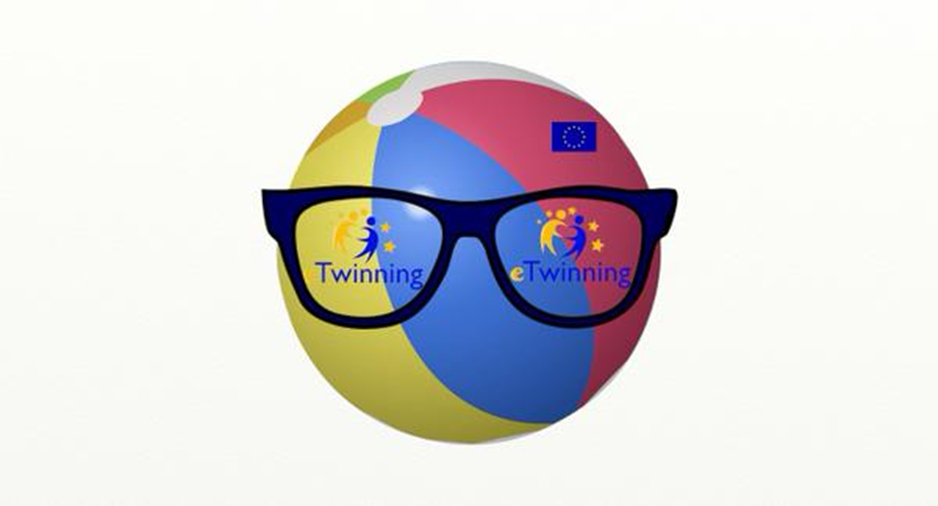 Erdvėje „eTwinning Live“ galite sekti naujienas apie programą „eTwinning“ ir savo kolegų iš kitų Europos šalių veiklą, bei pasiimti iš programos tai, kas geriausia.